Osher Lifelong Learning Institute, Fall 2022
Understanding the Global Recession
University of California, Berkeley
September 13, 2022

Jon Haveman, Ph.D.
National Economic Education Delegation
1
National Economic Education Delegation
Vision
One day, the public discussion of policy issues will be grounded in an accurate perception of the underlying economic principles and data.

Mission
NEED unites the skills and knowledge of a vast network of professional economists to promote understanding of the economics of policy issues in the United States.

NEED Presentations
Are nonpartisan and intended to reflect the consensus of the economics profession.
2
Who Are We?
Honorary Board: 54 members
2 Fed Chairs: Janet Yellen, Ben Bernanke
6 Chairs Council of Economic Advisers
Furman (D), Rosen (R), Bernanke (R), Yellen (D), Tyson (D), Goolsbee (D)
3 Nobel Prize Winners
Akerlof, Smith, Maskin
Delegates: 652+ members
At all levels of academia and some in government service
All have a Ph.D. in economics
Crowdsource slide decks
Give presentations
Global Partners: 49 Ph.D. Economists
Aid in slide deck development
3
Where Are We?
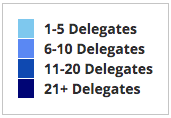 4
Available NEED Topics Include:
Healthcare Economics
US Economy
Climate Change
Economic Inequality
Economic Mobility
Trade and Globalization
Minimum Wages
Immigration Economics
Housing Policy
Federal Budgets
Federal Debt
Black-White Wealth Gap
Autonomous Vehicles
Healthcare Economics
5
Credits and Disclaimer
This slide deck was authored by:
Jon D. Haveman, NEED
Scott Baier, Clemson University
Geoffrey Woglom, Amherst College (Emeritus)
Brian Dombeck, Lewis & Clark College
Doris Geide-Stevenson, Weber State

Disclaimer
NEED presentations are designed to be nonpartisan.
It is, however, inevitable that the presenter will be asked for and will provide their own views.
Such views are those of the presenter and not necessarily those of the National Economic Education Delegation (NEED).
6
Outline
Recession – The State of the US Economy
Global Comparisons
Inflation
On the policy response:
To the pandemic
To inflation
7
Headline:
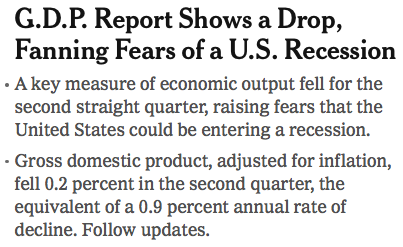 8
GDP: Quarterly Growth
9
[Speaker Notes: Graph: gdp_pot_grow.png

The Point: From 1990 – 2007, average annual US GDP growth pre-crisis is 2.94%. However, post-crisis US GDP growth is 2.19% (0.75 percentage points lower). Why is has the recovery been sluggish?

Note: At the recession’s height, the gap between quarterly GDP growth and potential growth was 2.5 percentage points.]
GDP Trajectory: Pandemic Plunge!
GDP is:
$0.6 Trillion below 2019 forecast.
$0.6 Trillion ABOVE 2019-Q4 level.
10
What Is “Accounting” for the Decline?
Expenditures drive GDP growth. 
GDP is the sum of four categories of spending:
Consumption 
Investment – housing/business/inventories
Government spending 
Net Exports: Exports – Imports
11
[Speaker Notes: Recall: GDP is measures production of an economy; we often measure GDP as the sum of spending on final goods/services produced within an economy. The first three categories (C,I,G) contain spending on both domestically and foreign produced goods. To accurately measure domestic production, we subtract domestic consumption of foreign goods (imports).

The Point: Analysis of components of GDP as well as the production side of the economy should provide a comprehensive picture of the US economic landscape]
Recession?  Two Quarters….
Depends on what is driving the drop.
Inventories
Housing
Government spending
Consumer spending is still ok.
Employment growth is solid.
Other indicators are still ok.
12
Contribution to GDP Growth: Consumption
13
[Speaker Notes: Average GDP growth from 1990-2007 is 2.99% and from 2010+ is 2.19%
Average Consumption contribution from 1990-2007 is 2.16 percentage points and from 2010+ is 1.67 percentage points]
Contribution to GDP Growth: Inventories
14
[Speaker Notes: Average GDP growth from 1990-2007 is 2.99% and from 2010+ is 2.19%
Average Consumption contribution from 1990-2007 is 2.16 percentage points and from 2010+ is 1.67 percentage points]
Industrial Production (Manuf, Util, Mining)
15
Monthly Changes in Nonfarm Employment
16
[Speaker Notes: PAYEMS.png]
Monthly Changes in Nonfarm Employment
August: 315,000
17
[Speaker Notes: PAYEMS.png]
Employment Gap
240 thousand ABOVE February, 2020.
6.3 Million below where we should be.
18
[Speaker Notes: payroll_recent.png]
Low Wage Employment is Lagging
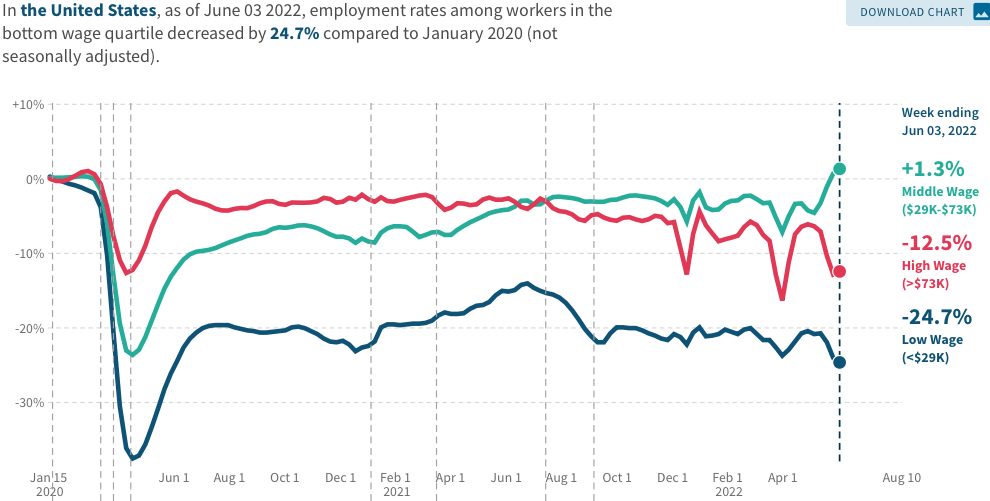 19
Source: https://tracktherecovery.org
Where Have All the Workers Gone?
3.7 million below where we should be
20
Some Explanations
500 Thousand: Long COVID Exits
21
Inflation: Latest Figures
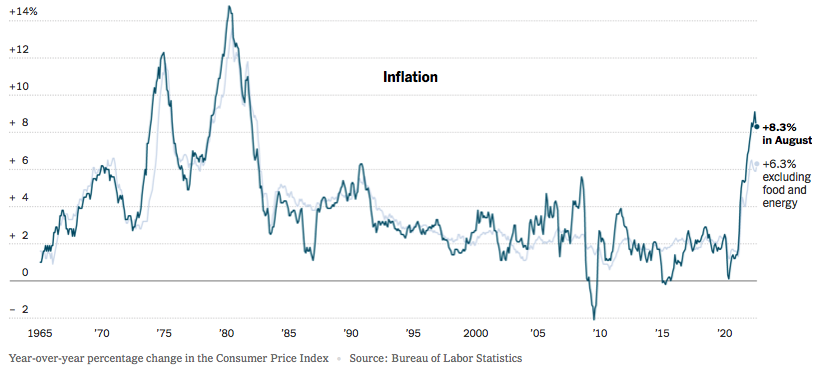 22
Source: NYTimes.com
Which Prices?
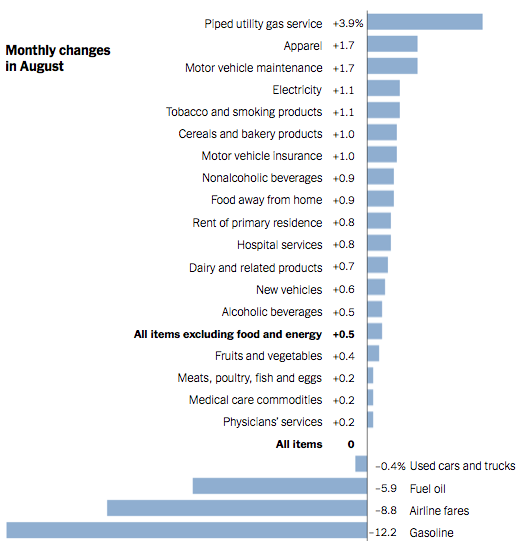 23
Summing Up The US Economy
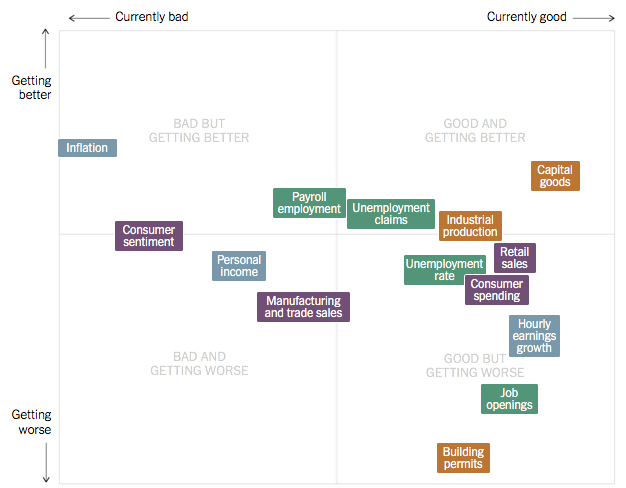 24
Source: NYTimes.com
Global Evidence
25
Inflation: Not just a US Problem
United States:	8.5
Netherlands:	12.0
Spain:		10.4
United Kingdom:	10.1
Denmark:		8.9
Sweden:		8.5
Germany:		7.9
Norway:		6.5
France:		5.8
26
Source: TradingEconomics.com, 9/12/22
GDP: U.S. Stands Out, But Not Alone
United States:	-0.6
Netherlands:	2.6
Spain:		1.1
United Kingdom:	-0.1
Denmark:		0.9
Sweden:		0.9
Germany:		0.1
Norway:		0.7
France:		0.5
27
Source: TradingEconomics.com, 9/12/22
Global Summary
Developed economies are uniformly down.
Not entirely a surprise. The bounce back from the early closures was rapid.
We have very little experience with this type of a global shock.
Entirely possible that interconnected economies will be on a similar cycle.
Somewhat surprising because the economic responses varied across countries. However:
Significant stimulus was a common theme.
Supply chain issues are a common theme.
Shifts from purchases of services to goods was a common theme.
And now the shift back.
28
Inflation
29
Inflation – Climbing! Or Turning Around?
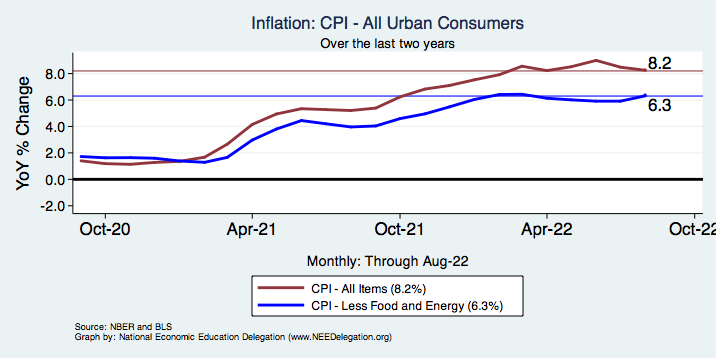 30
[Speaker Notes: Cpi_recent.png]
Gas Prices: National Average at the Pump
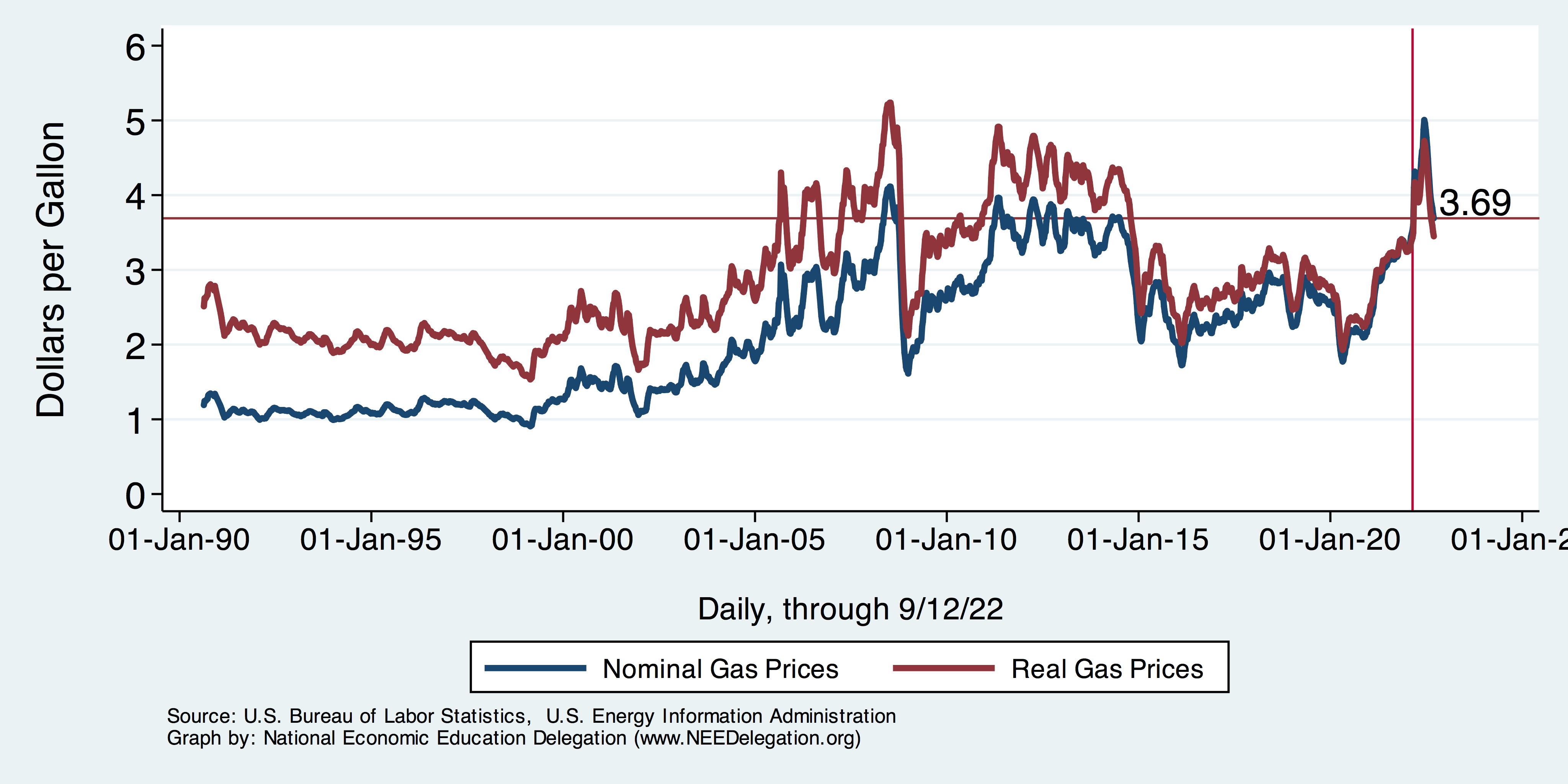 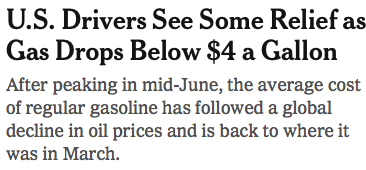 31
Fuel Costs Are Still Elevated
32
Food Costs Continue to Rise
Food at home: 		13.1
Food away from home:	  7.6
33
Spending Patterns Changed - More Goods!
Demand-Pull
Goods spending up 14.3%
- And coming down.
Services spending up 0.7%
- And going up.
34
Inflation: Concentrated
Cost-Push
35
Supply Chains
Cost-Push
36
My Diagnosis for the Uptick in Inflation
Yes, there were supply chain issues that affected some areas in particular (e.g., computer chips).
But there was also too much total spending.
Fiscal stimulus led households to increase saving over 2021 by more than $2 trillion. Strong retail sales numbers suggest they are prepared to spend it.
Whose to Blame:  ARP probably too big, but the Fed could have acted sooner.
37
What’s the Fed Doing About It?
38
Federal Funds Rate
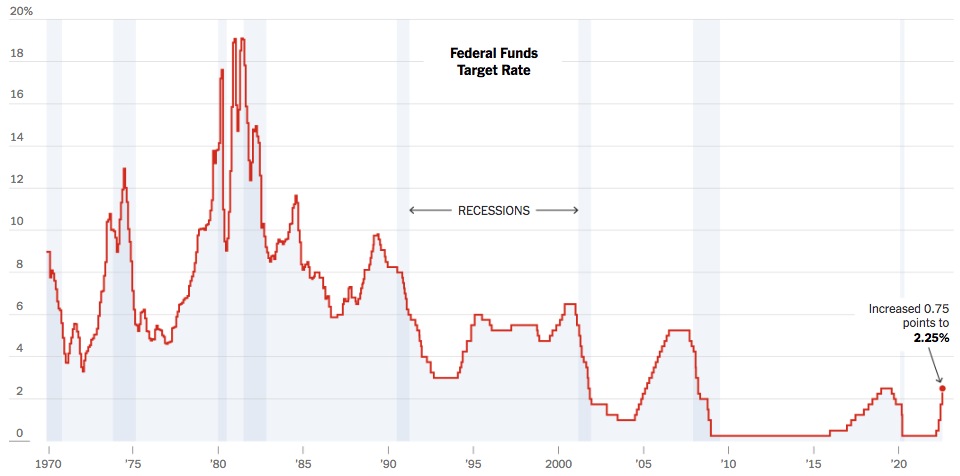 39
[Speaker Notes: The fed funds rate is the interest rate on overnight loans between banks. Think of it as the baseline interest rate on which banks base all other interest rates (e.g. mortgage rates)
FOMC lowers the fed funds rate during recessions and raises the fed funds rate during expansions
Fed funds rate peaked in the 1980s as then Chairman Paul Volcker sought to reign in “run away” inflation of the 1970s; doing so resulted in a recession in the early 1980s.
Since the 2008-09 recession, the fed funds rate has been kept near zero. 
During the 2008-09 recession, Federal Reserve turned to unconventional tools to influence longer term interest rates to further stimulate the economy - QE

FedFunds.png]
Implications for Demand
Investment borrowing
Home loans – tied to 10-year Treasury
Car loans
Credit cards
Savings accounts – positive
And more….
40
Treasuries
41
[Speaker Notes: treas_recent.png]
Mortgage Rates
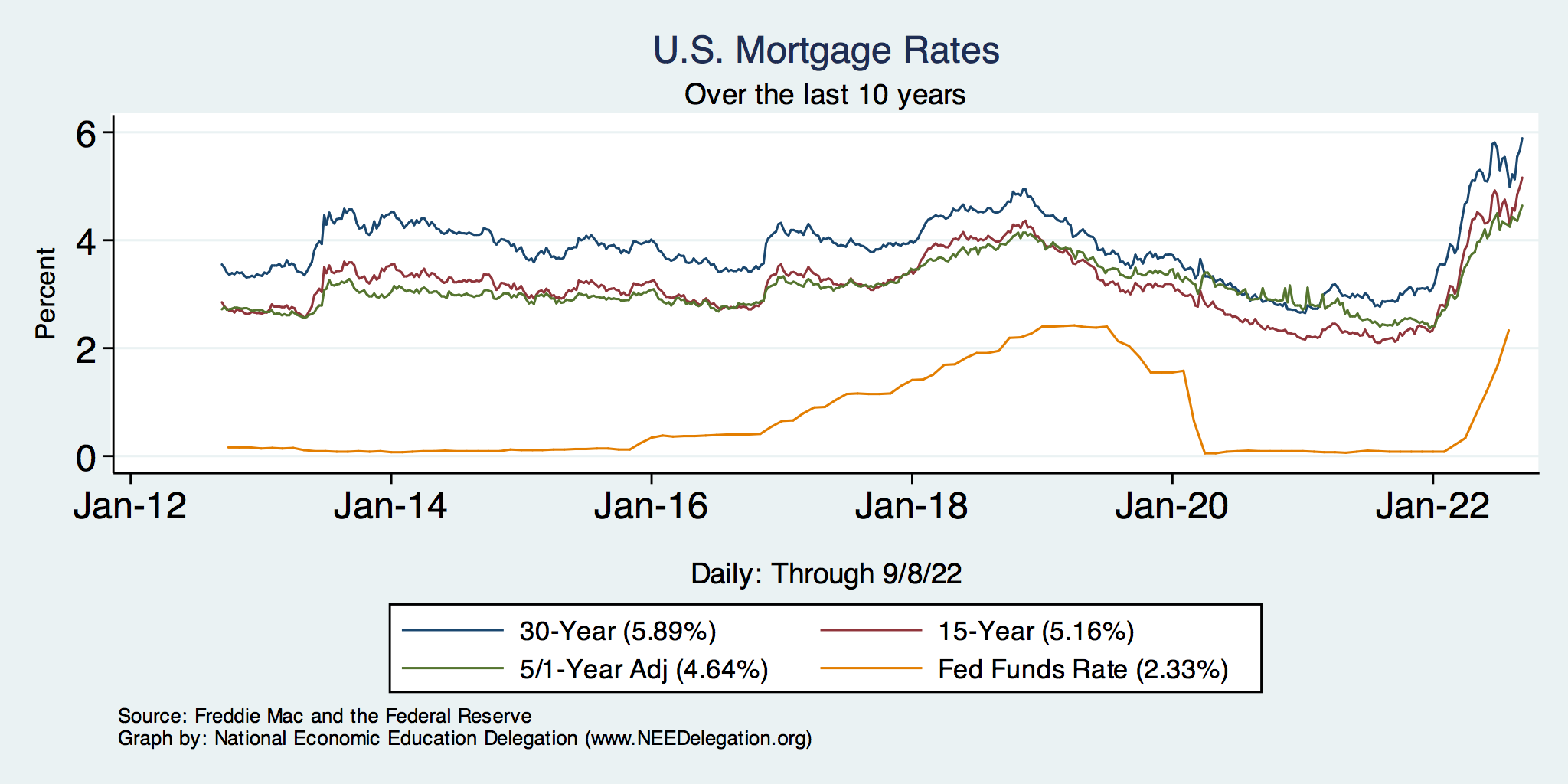 42
Takeaways
Is a recession on the horizon? 
Larry Summers, Jamie Dimon, and Elon Musk are worried about a recession.
While the chances of slipping into a recession have increased, I think on many dimensions the economy is doing quite well.
Consumer’s have been driving the recovery, and consumer’s account for two-thirds of GDP.
Job creation remains robust – 315k in July.

What about GDP? 
2022:Q1 was -1.6%, 2022:Q2 was -0.6.
Much of this lower growth was driven by lower inventory.
Inventories led GDP growth in 2021:Q4, didn’t sell, so production in Q1&Q2 fell.
Housing markets – very tightly linked to interest rates – softened … A LOT.
Government spending is falling.
The Role of Policy
Did it get us into this mess?
Can it get us out?
44
Policy-Induced Inflation/Downturn?
The big questions is: What is responsible for the cycles related to the pandemic?
Policies
The United States spent $5 trillion in pandemic related programs.
There remains $2 trillion in excess savings.
What role did local shutdowns play?
What role did the nature of business support play?
In particular, the lack of support for small businesses.
Natural fear and self preservation?
More services and less goods.
Leaving the labor force.
Bouncing back to aggressively and optimistically (inventories)?
Natural struggles of an economy to respond to changes?
45
Did Politicians Get Us Into This Mess?
Clear that policy played a significant role.
Too much untargeted spending.
How should we think about that?
Washington sausage making comes with tradeoffs:
Quality comes from moving slowly, but perhaps misses the window of opportunity.
Haste makes waste. Pandemic spending has clearly not been as thoughtful as it might have been.
But there is lots of blame to throw around.
Economies just don’t respond very well to significant shocks.
46
Can Politicians/Policymakers Get Us Out?
Well, no.

President Biden: Really has very little control over aggregate demand or prices.
Could put price controls in place. But nobody wants that.
Congress: similarly hamstrung.
Federal Reserve: Acting aggressively, which seems to be paying off.
47
Bottom Line:
Politicians did what they felt was necessary.
They also did the best they could.
The pandemic threw spanners in the works that neither politicians nor economists had/have the answers to
Blaming anybody for actions or inactions, for economic woes (inflation) is not reasonable.
Though a case could be made that the Fed should have acted sooner.
But we don’t really know if that would have made a difference.
Really left with the Fed doing the best that it can…and being patient.
48
Thank you!
Any Questions?


www.NEEDelegation.org
Jon D. Haveman
Jon@NEEDelegation.org

Contact NEED: info@NEEDelegation.org

Submit a testimonial:  www.NEEDelegation.org/testimonials.php

Become a Friend of NEED:  www.NEEDelegation.org/friend.php
49
www.NEEDelegation.org/LocalGraphs
For every state and county in the United States.
Detailed graphs on employment, housing, moves, and other statistics.
50